Namen
Ggf. Kontaktdaten
Führungslinien & Lineal anzeigen lassen
Bilder einfärben / Transparente Farbe bestimmen
passende Icons runterladen (z.B. Slidesgo, Flaticon,…)
Für Diagramme & Co. Excel benutzen
So viel Text wie nötig, so viel anderweite Visualisierung wie möglich!
TIPPS
Beispielüberschrift
Beispielunterüberschrift
Beispielüberschrift 1
Beispielüberschrift 2
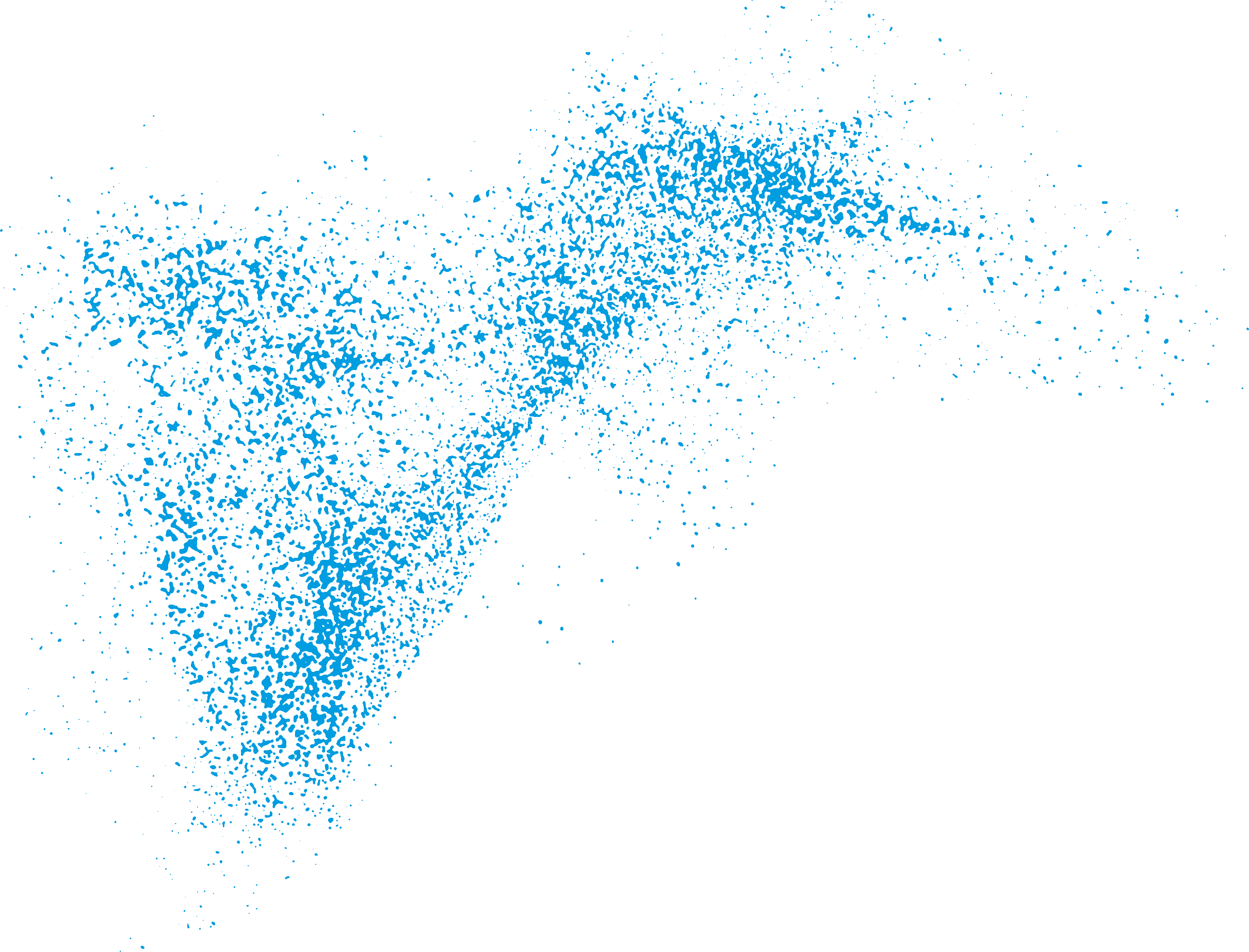 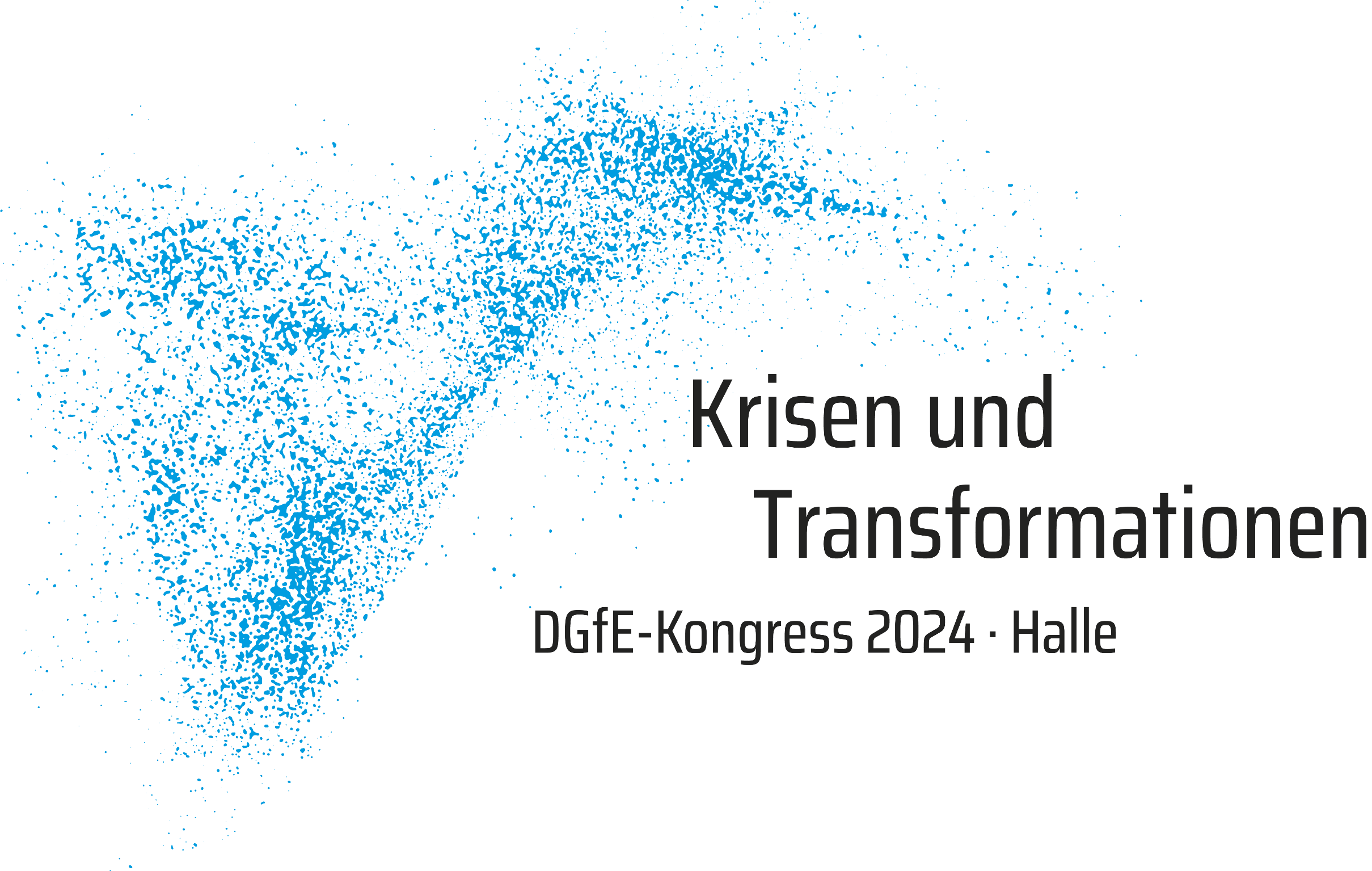 Namen
Ggf. Kontaktdaten
Führungslinien & Lineal anzeigen lassen
Bilder einfärben / Transparente Farbe bestimmen
passende Icons runterladen (z.B. Slidesgo, Flaticon,…)
Für Diagramme & Co. Excel benutzen
So viel Text wie nötig, so viel anderweite Visualisierung wie möglich!
TIPPS
Beispielüberschrift
Beispielunterüberschrift
Beispielüberschrift 2
Beispielüberschrift 1